Тебя, как первую          Любовь!
Пушкиниана Нади Рушевой
Именем Нади названа 
одна из планет солнеч
ной системы. 
А космонавт Георгий
Гречко, взяв на орбиту
рисунки Нади, показал 
их всему миру на теле
сеансе с Землей. 
Состоялся вернисаж 
работ девочки в 
масштабах 
всей планеты.
В 8 лет Надя нарисовала 36 иллюстраций к «Сказке о царе Салтане» Пушкина, за то время, пока отец читал эту сказку вслух.
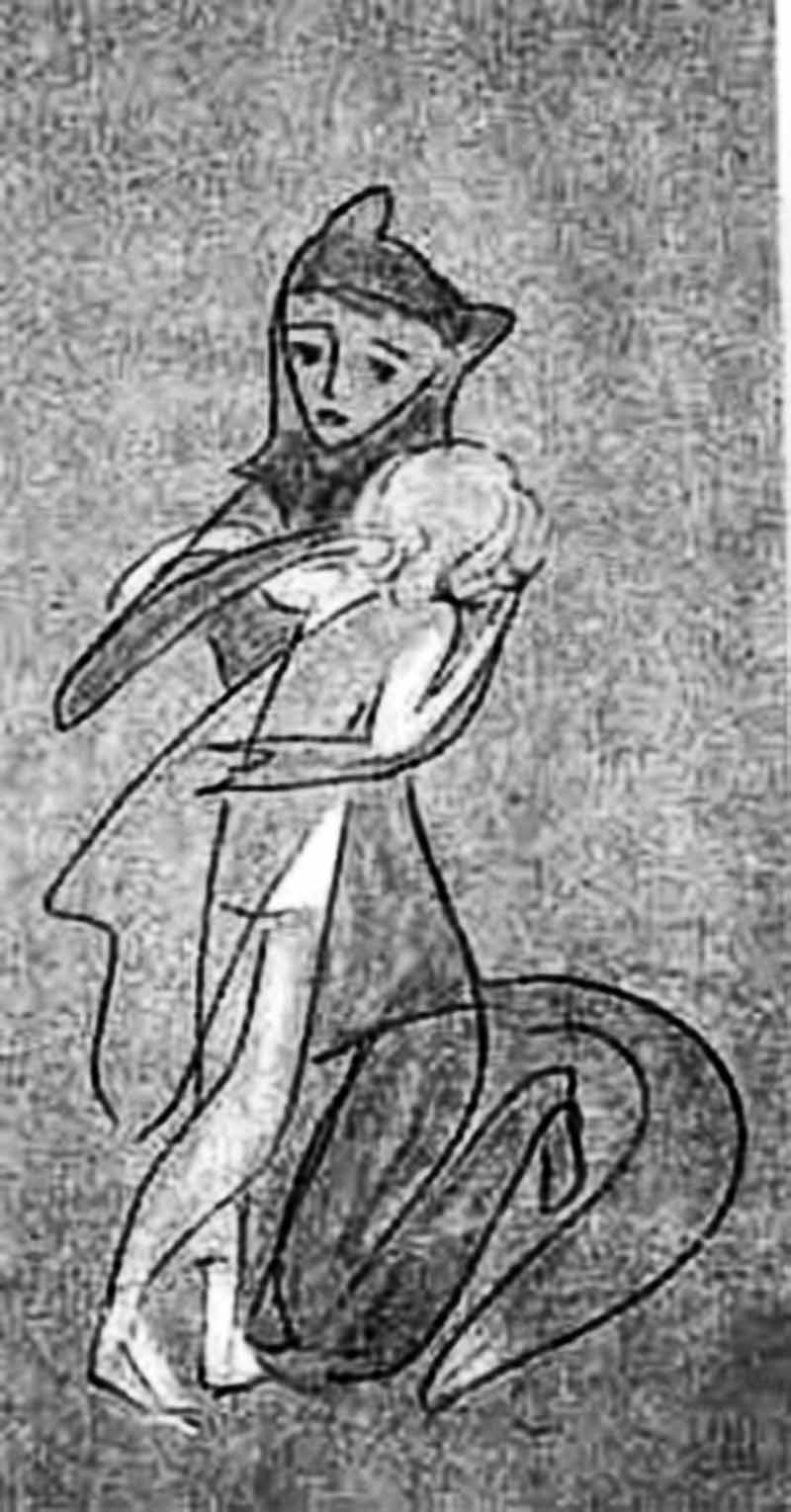 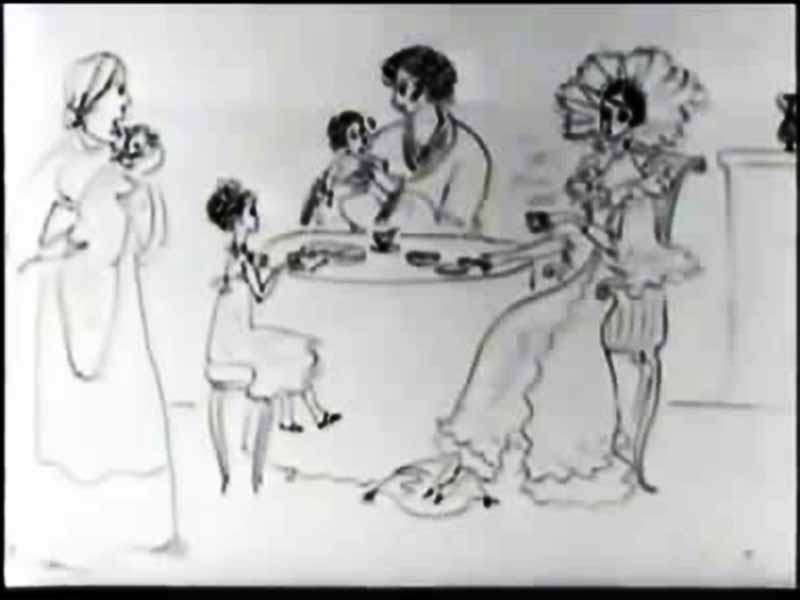 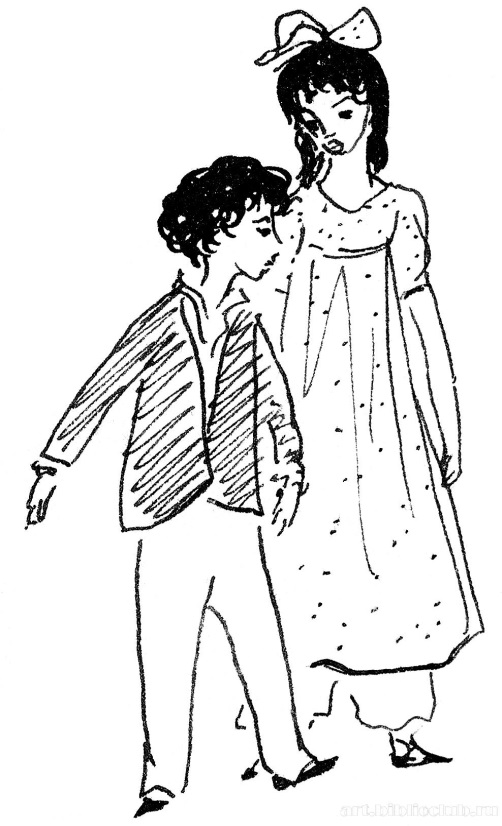 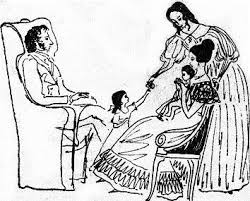 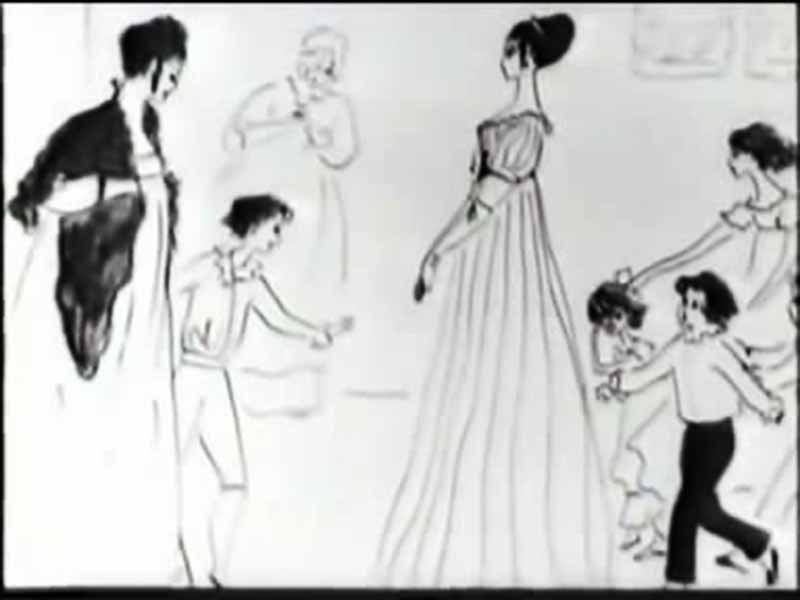 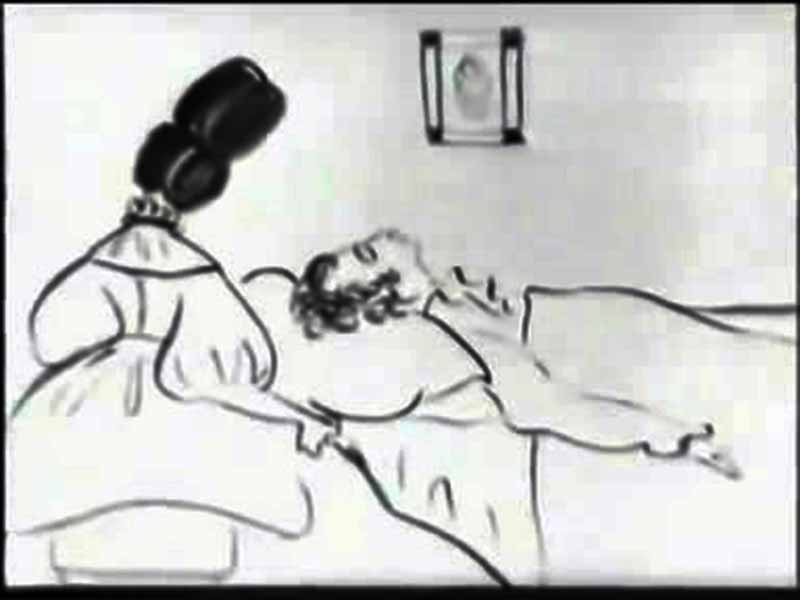 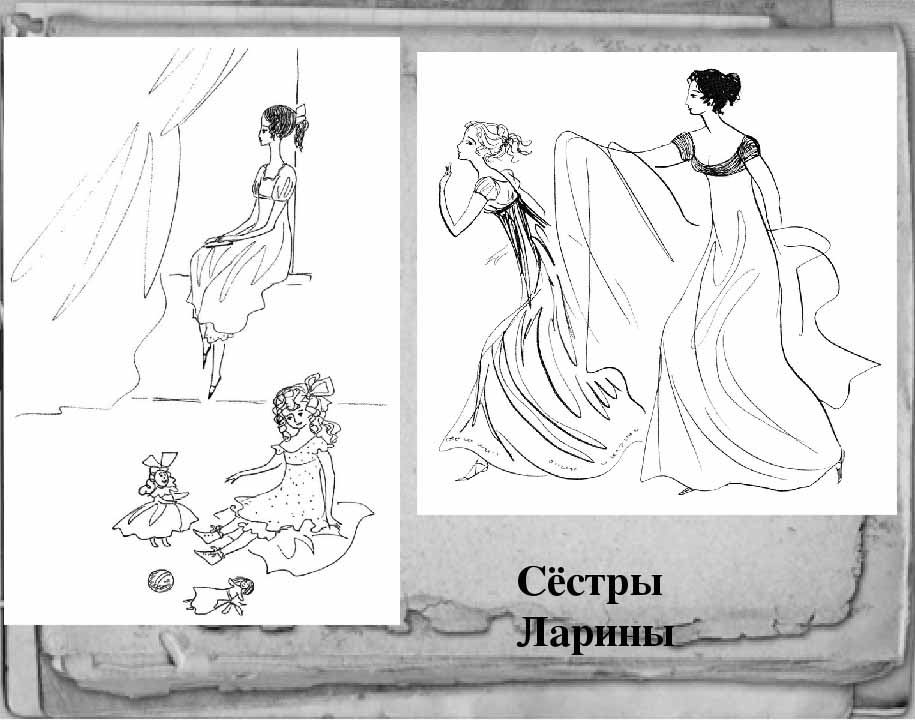 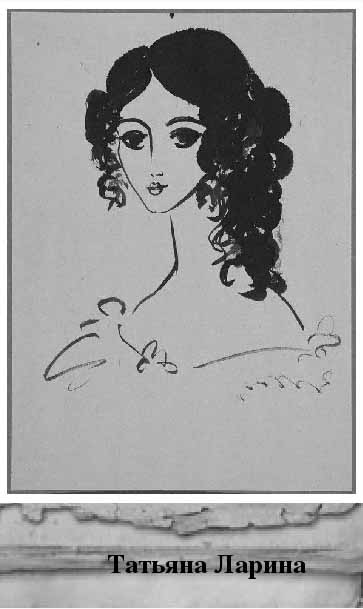 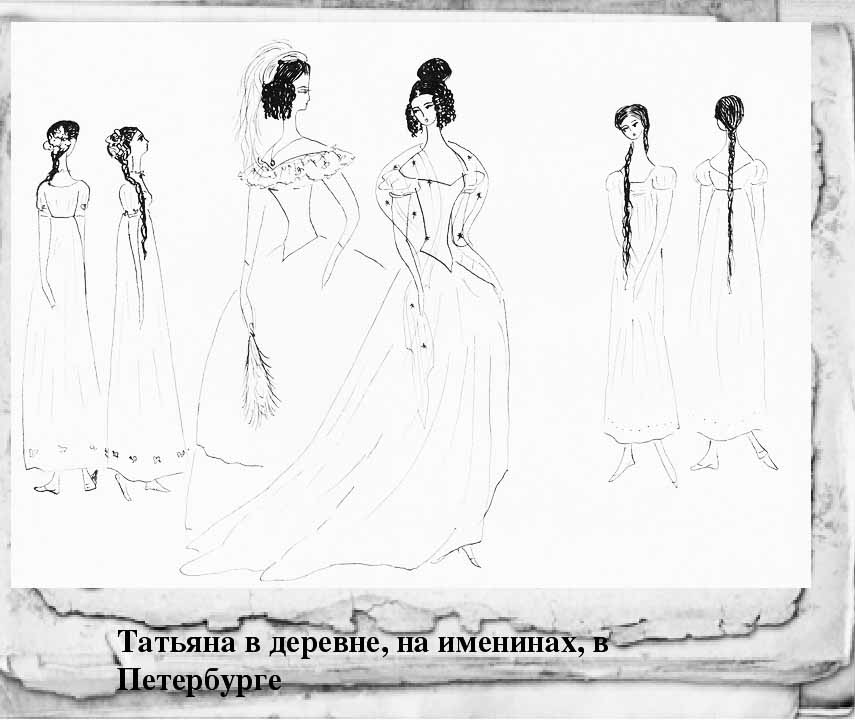 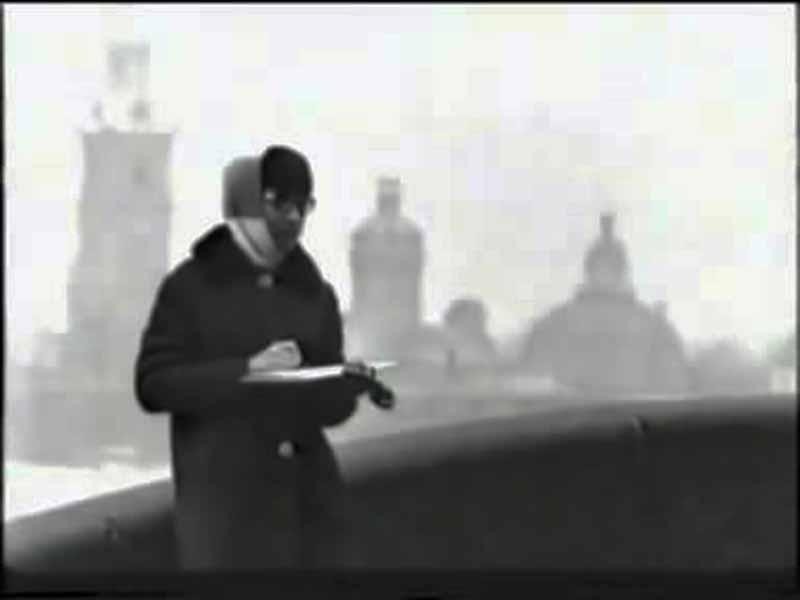 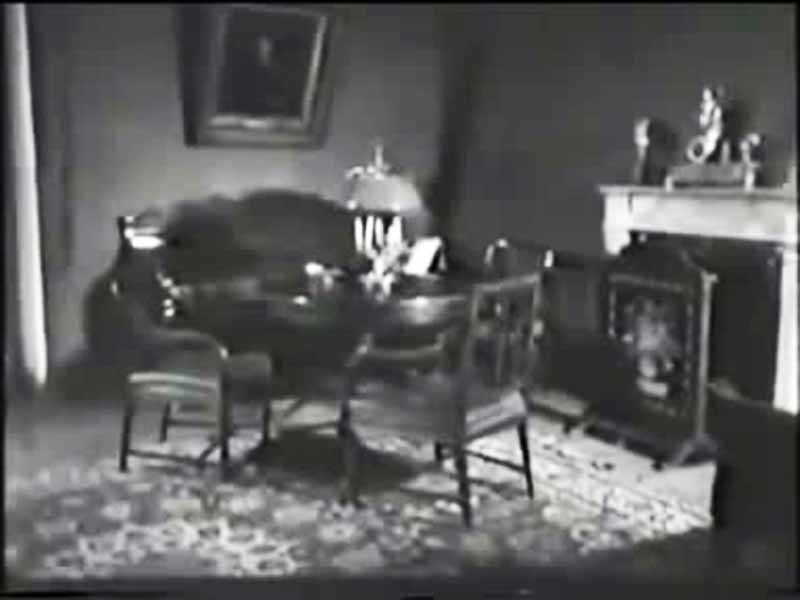 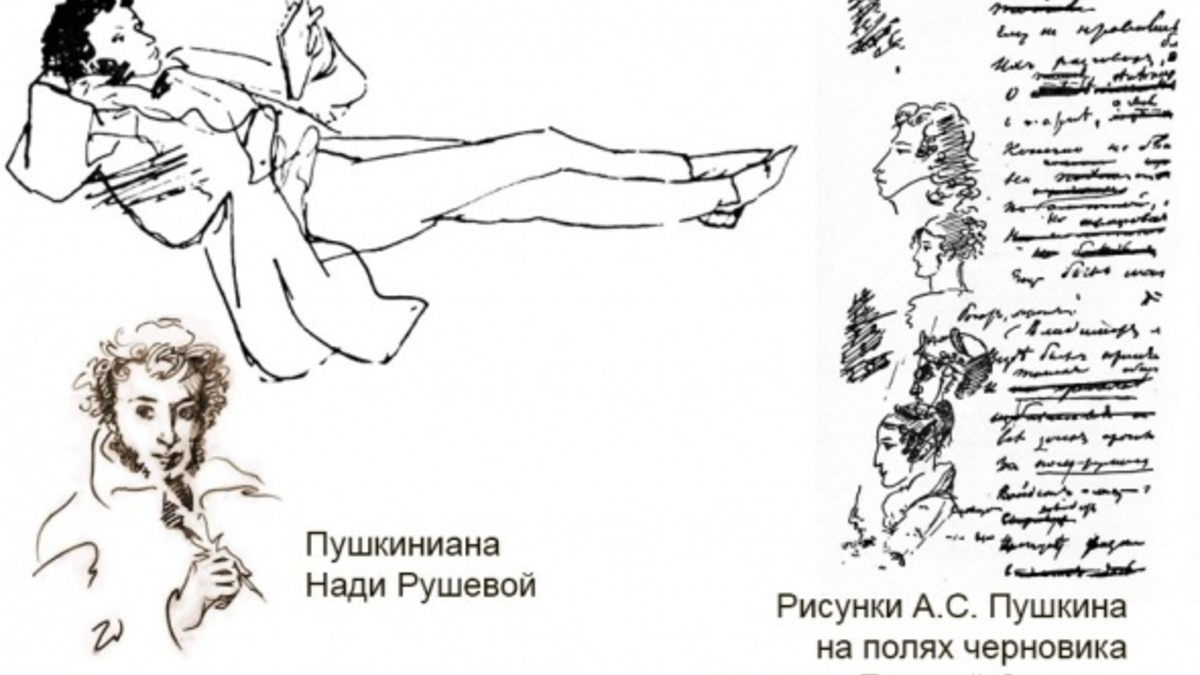 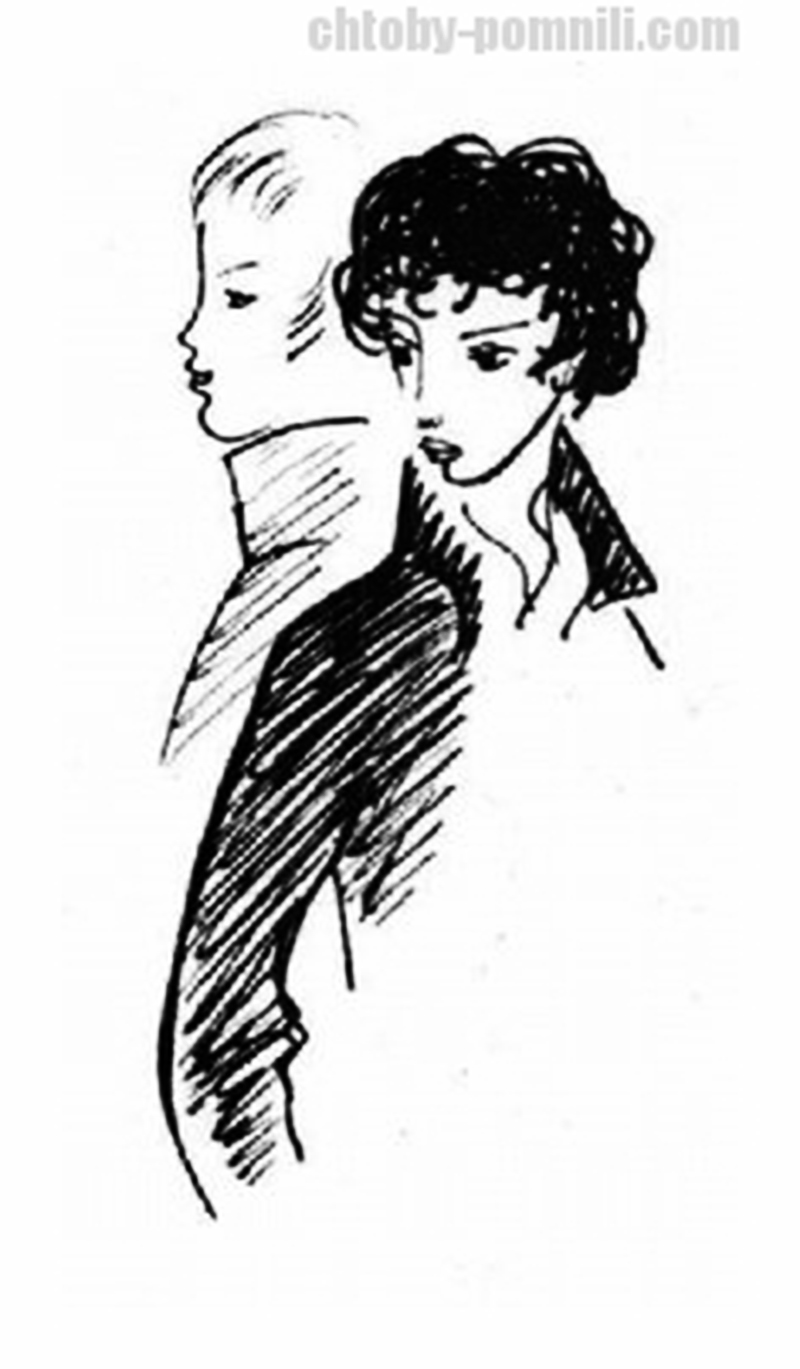 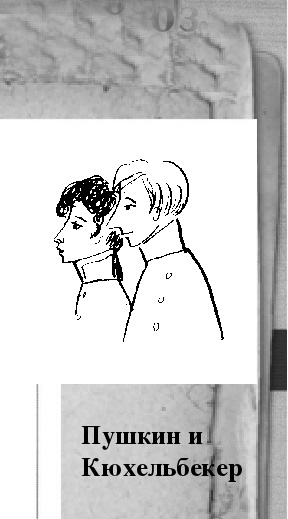 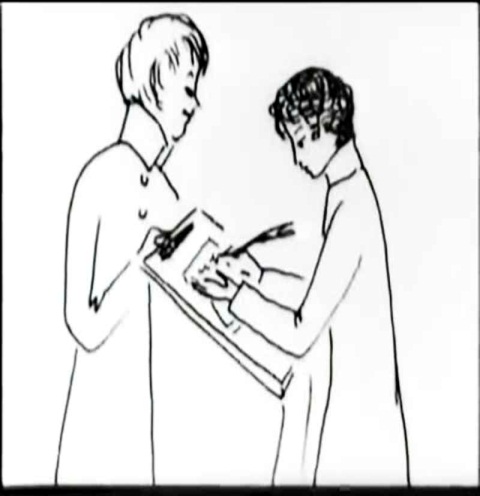 Дельвиг,Пушкин
Пущин,Кюхельбекер
Пушкин и Пущин
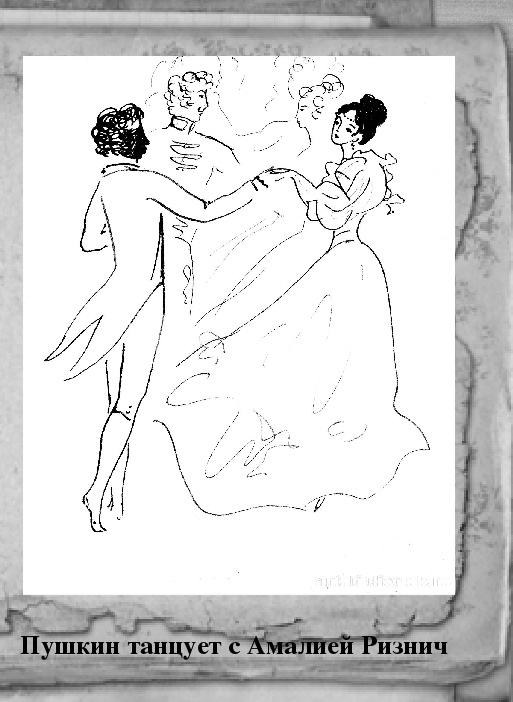 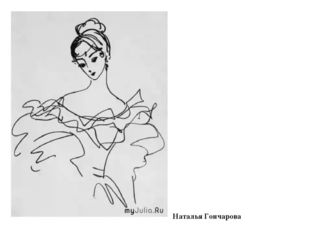 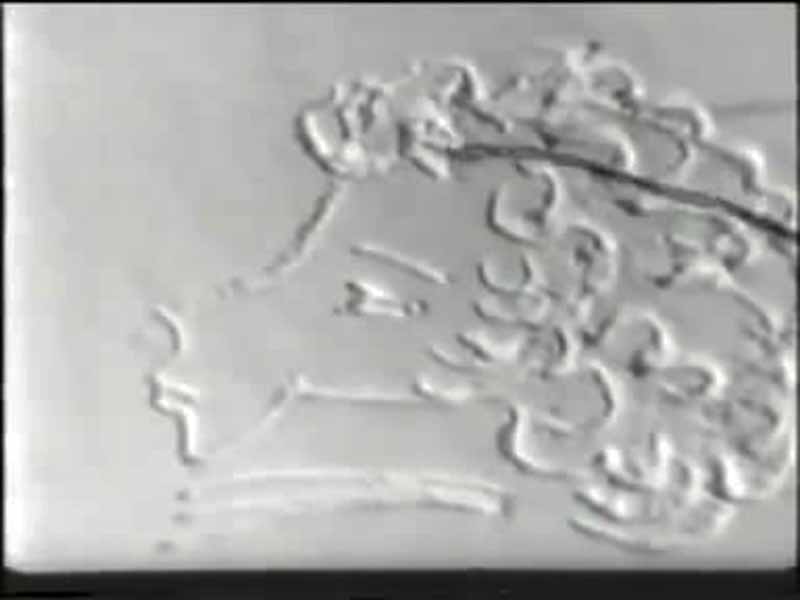 Как недолгий, но яркий фонарик,
Как зимою дыханье тепла,
Эта девочка — грустный очкарик —
Между нами однажды прошла.
Каждый штрих, словно ласточка детства,
Все по-пушкински — сразу ясней…
А потом с перехваченным сердцем
Я смотрел кинокадры о ней.
…Вот улыбка… Знакомые строфы…
Но я прутик забыть не могу,
Выводивший курчавый профиль
На весёлом лицейском снегу.
Макс Дахие.